Коммуникативная состоятельность как структура ученического счастья







Заботина Виктория Михайловна
Учитель начальных классов
МАОУ СОШ №35 г. Томска
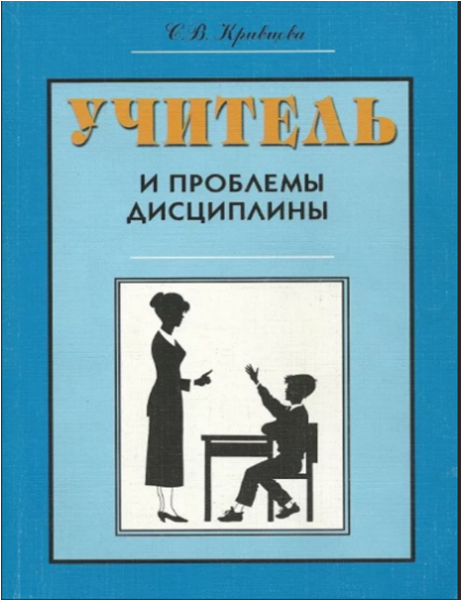 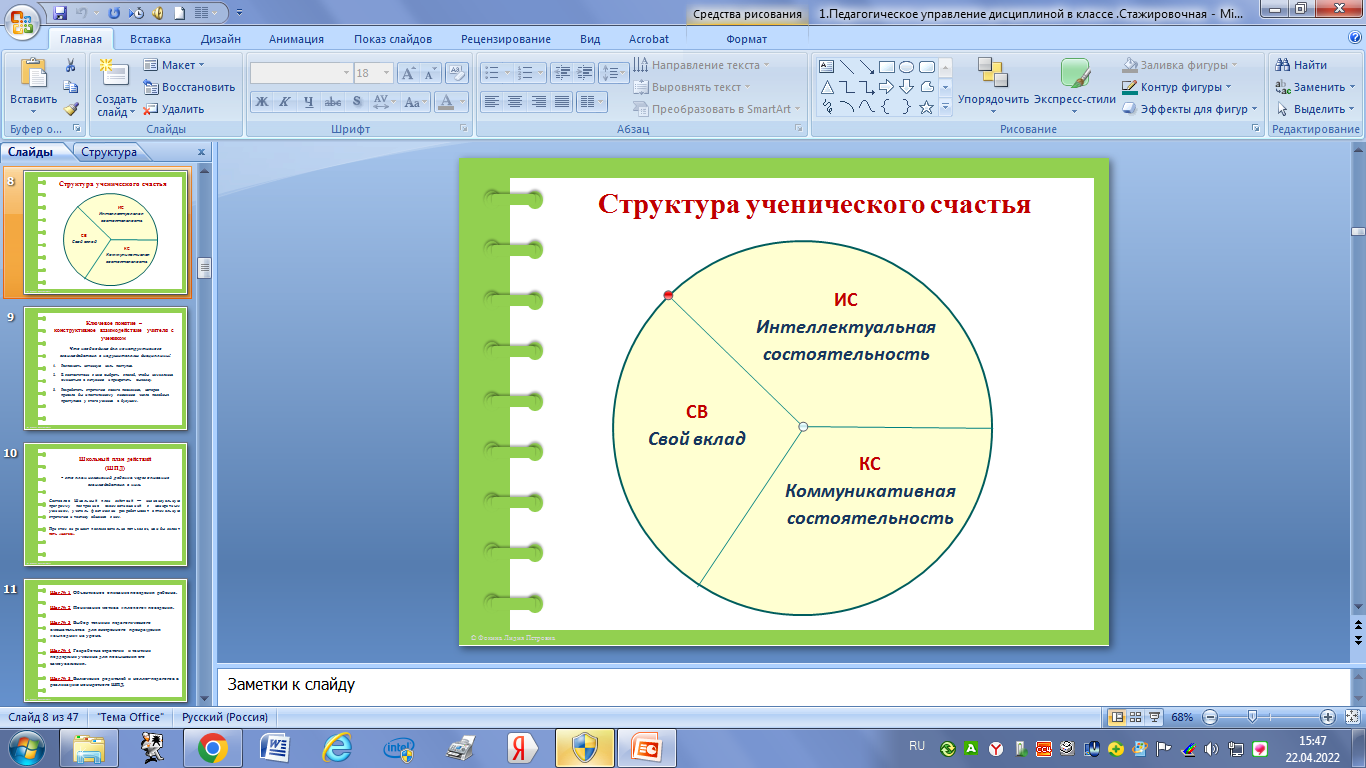 Коммуникативная состоятельность
принятие
внимание
признание (уважение)
одобрение
теплые чувства
Как помогать ученикам устанавливать нормальные отношения с вами и чувствовать свою коммуникативную компетентность
Прием “Инфо-шотик”
Ребята разбиваются на группы, разбирают цветные маркеры (можно цветные ручки). Учитель демонстрирует мультимедийную презентацию, например, по теме «Основные компоненты компьютера и их функции». Учащиеся смотрят, слушают и записывают основное по секторам ватмана (склеенных листов), что считают важным.
Прием “На линии огня”
Ученики делятся на две команды. Одна команда отвечает за аргумент «за», другая за аргумент «против». Команды начинают дискуссию по предлагаемому преподавателем вопросу. Одни называют только доводы в пользу, другие – против этого. Каждый старается убедить противника в своей правоте. Через 2-4 минуты противники меняются местами и меняют аргументацию на противоположную.
Развитие эмпатии, навыка благодарить
Упражнение «Книга комплиментов» 
	В течение недели ребята писали теплые слова, выражая благодарность друг другу за какие-либо поступки, слова, дела.
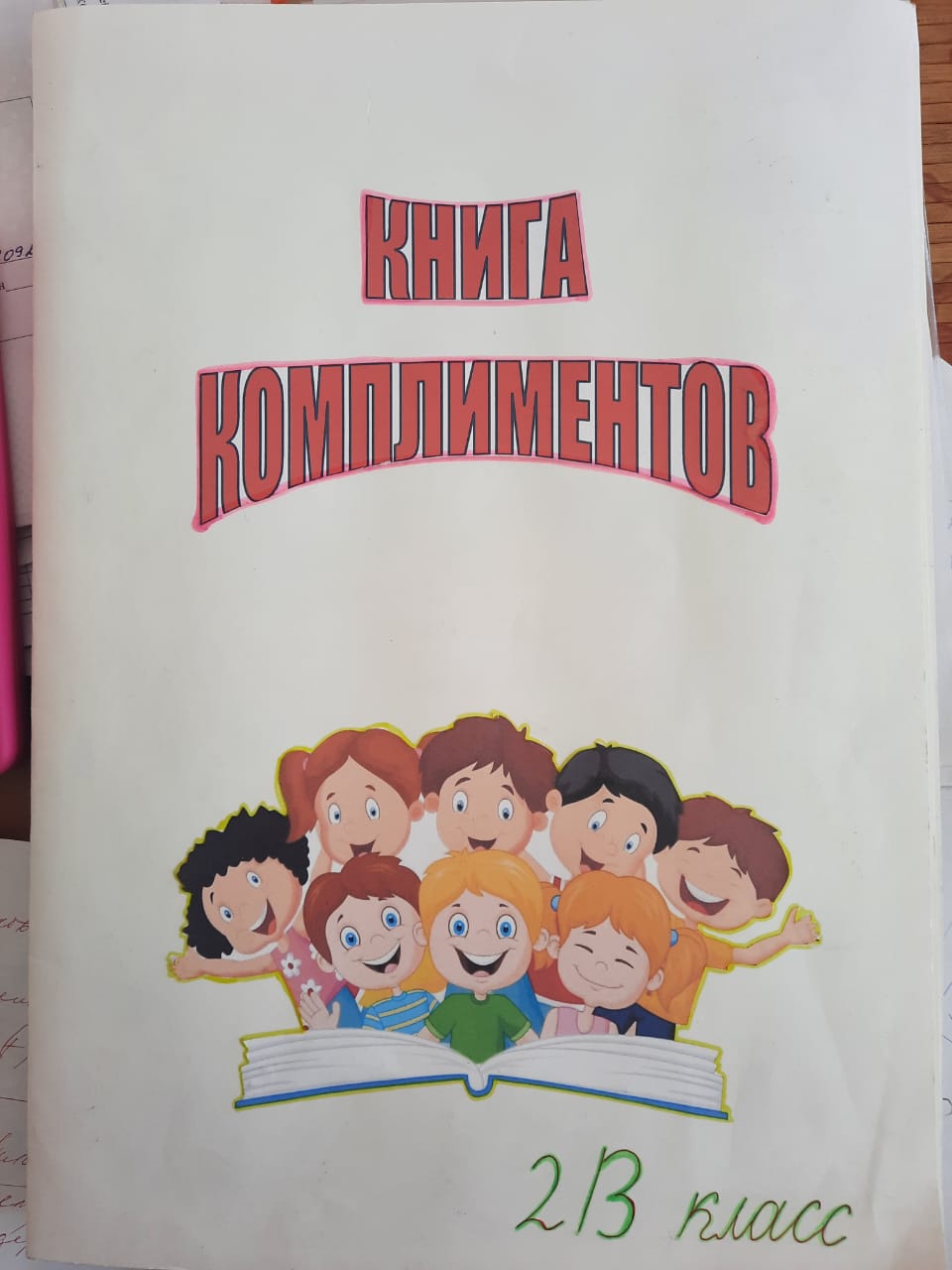 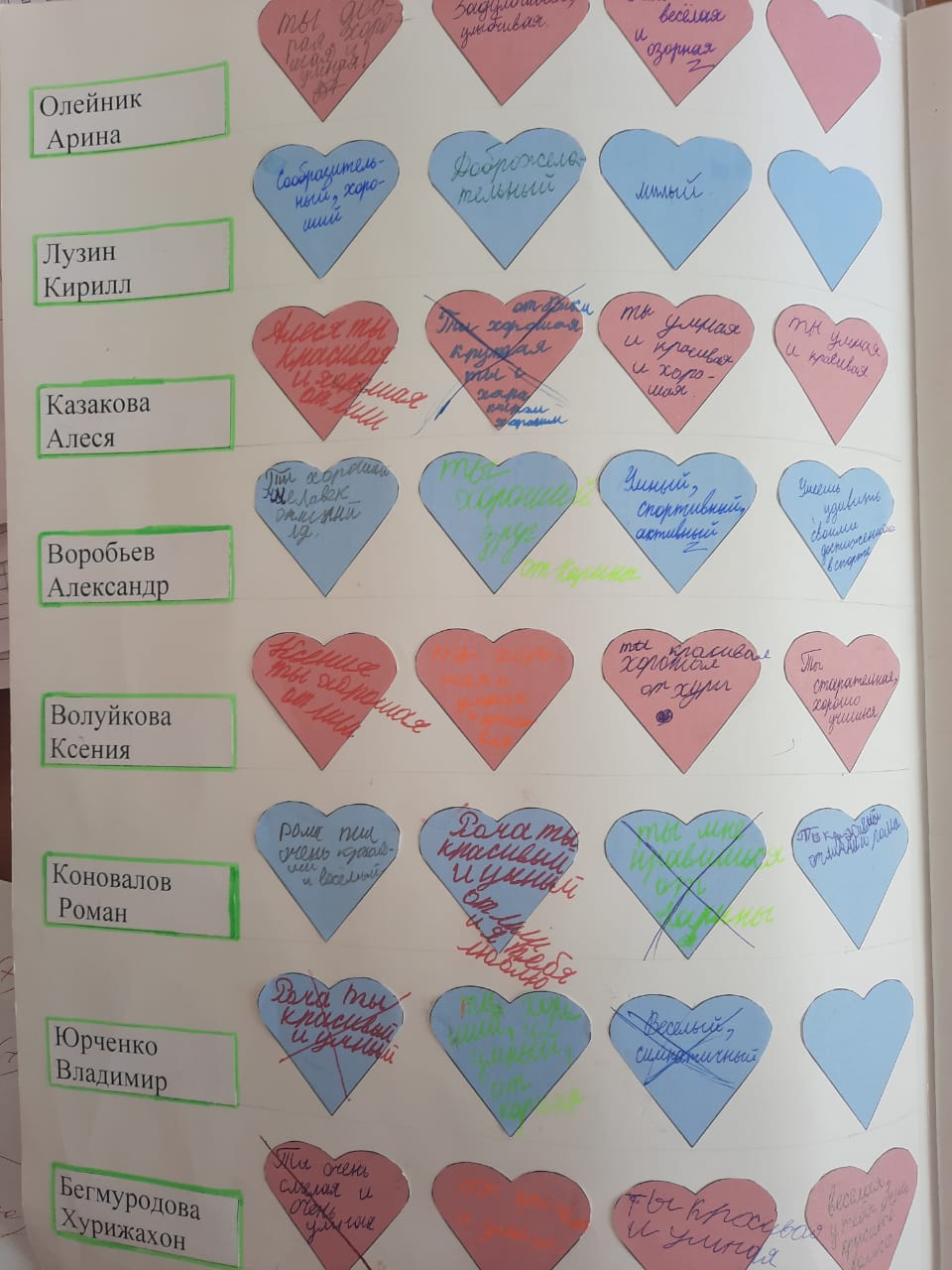 Формирование высокого самоуважения учеников Коммуникативная состоятельность. Вклад в общую деятельность.
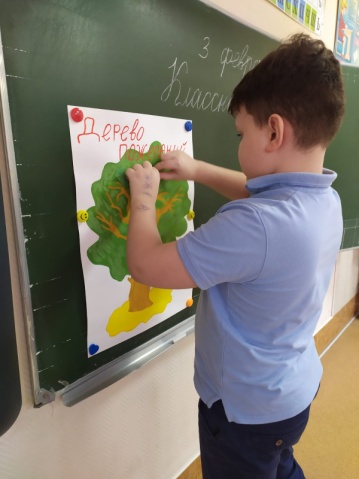 Упражнение «Дерево пожеланий» 
	Инструкция: Посмотрите, среди нас много добрых, справедливых, внимательных, общительных, замечательных ребят. Я предлагаю Вам взять несколько листочков, на одной стороне листочка напишите имена одноклассника, на другой пожелание, потом  мы соберем листочки, разложим по именам  и раздадим. Те пожелания, которые понравятся адресатам и  разместим на «Дереве класса»
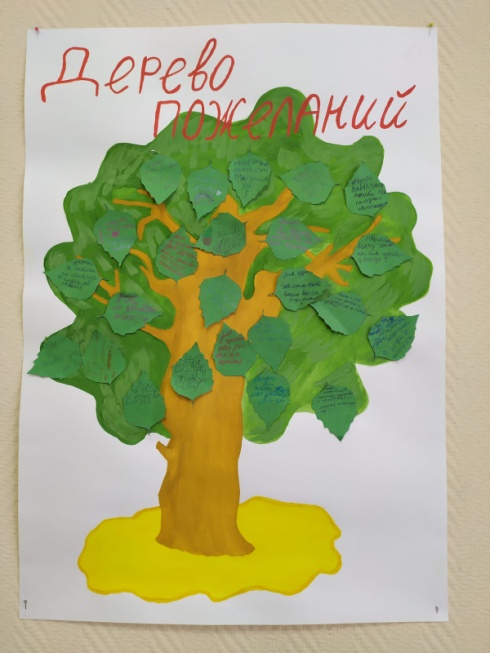 Коммуникативная игра «Дружная компания»
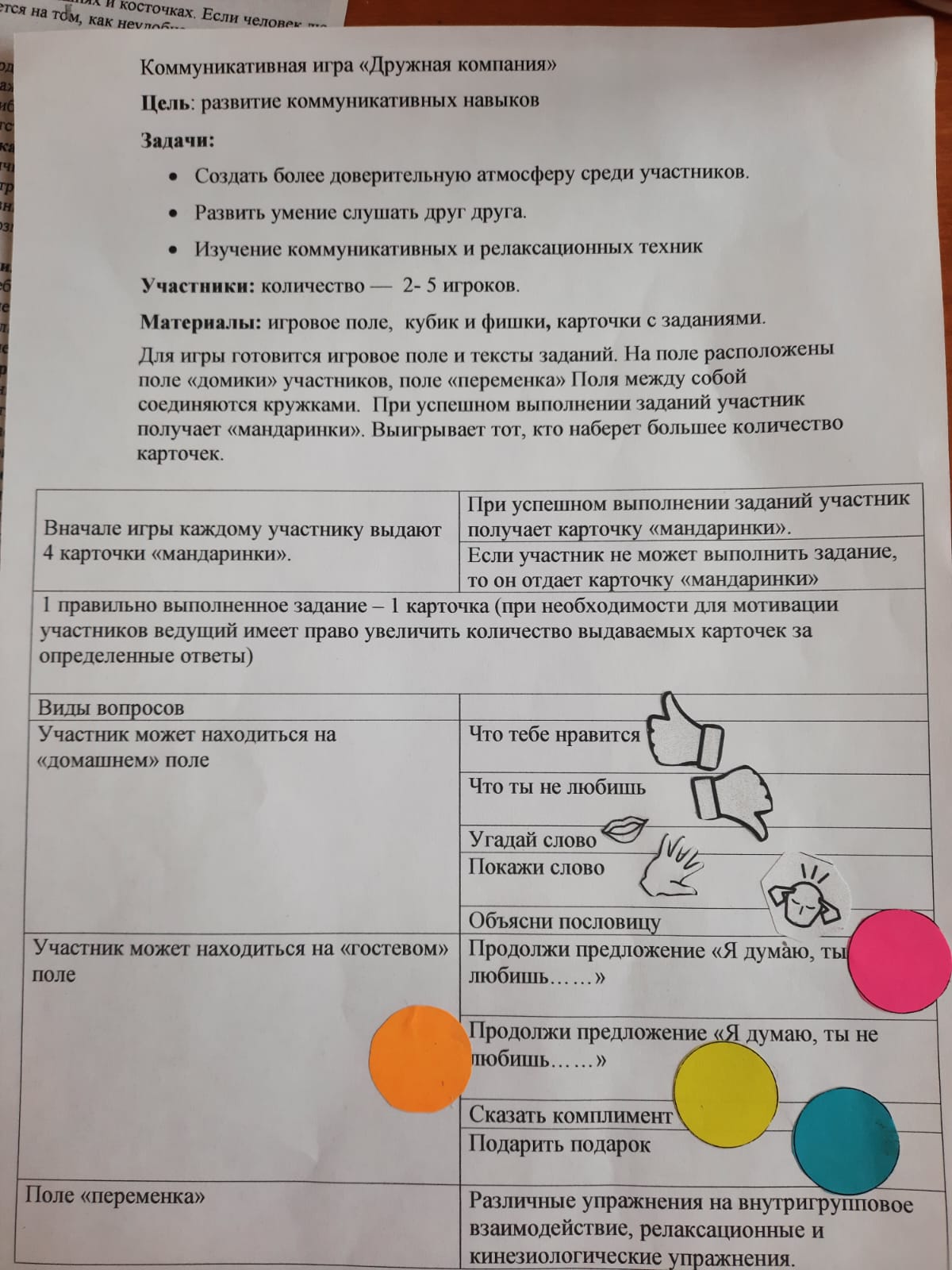 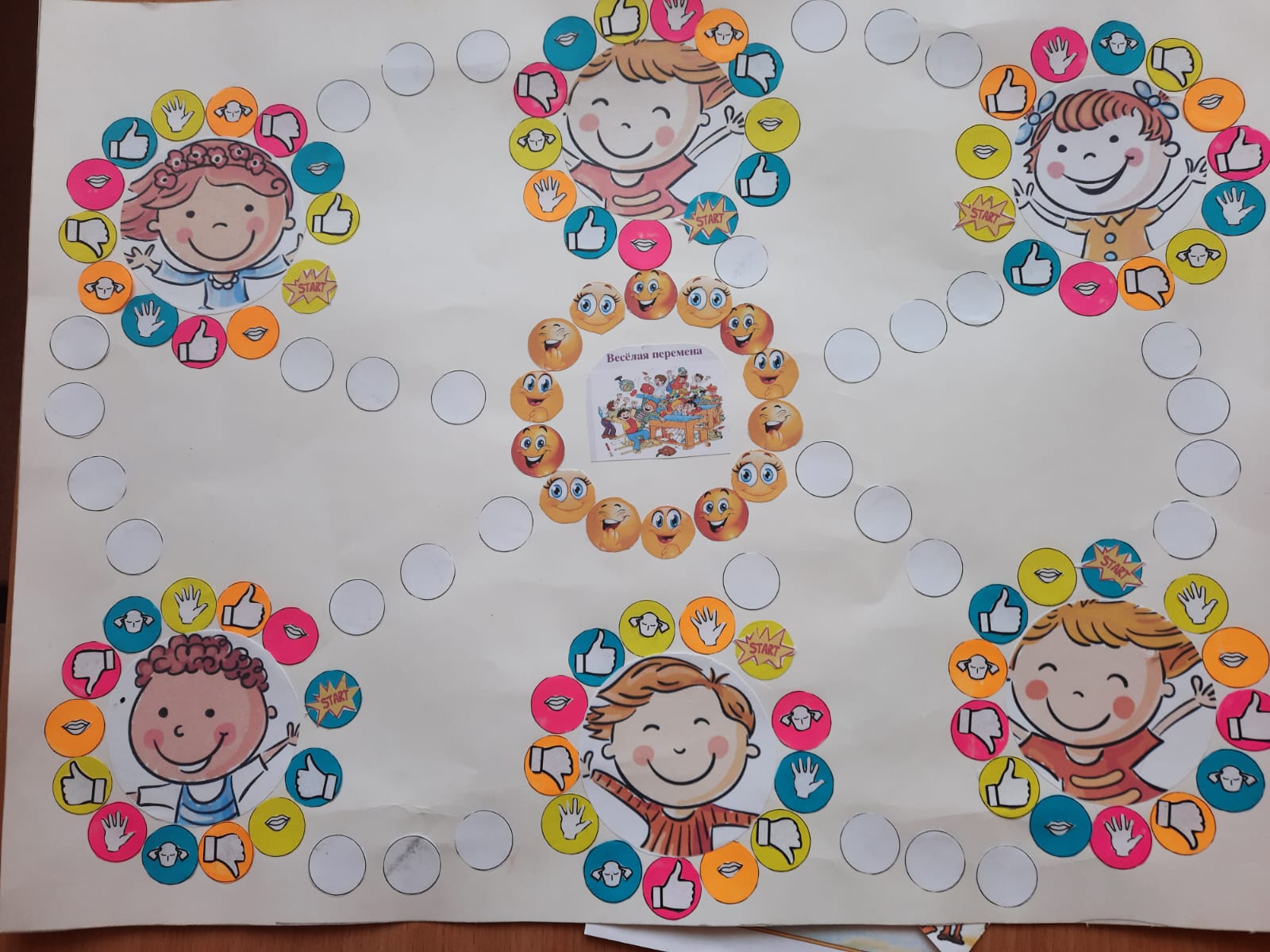